목차
1
표만들기 / 표 도구 편집
2
파워포인트 사진 앨범 만들기
3
동영상 및  음악 삽입
www.pjthe3.com
4
슬라이드 쇼 설정 및 재구성 /  하이퍼링크  설정
pjenterprise@paran.com
1
표만들기 / 표 도구 편집
1
www.pjthe3.com
표만들기 / 표 도구 편집
1. 표만들기 : 삽입 Insert  -> Tables->  Table선택->Insert  Table
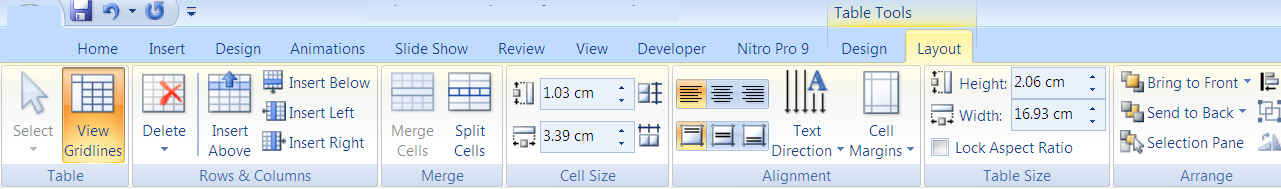 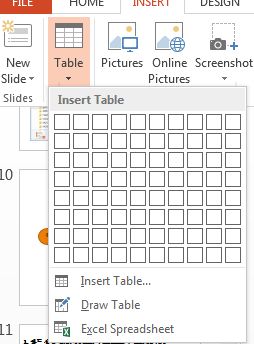 표
표 삽입
표 그리기
2. 표 도구 디자인
: 표 클릭하면  table tools 나타남
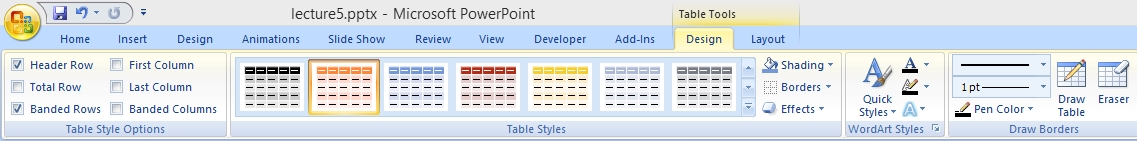 2
www.pjthe3.com
표만들기 / 표 도구 편집
3. 표 도구 레이아웃
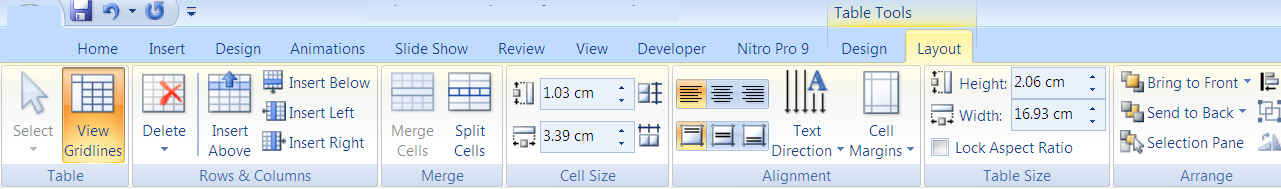 아래에 삽입
행높이를 같게
텍스트
방향
셀여백
셀병합
왼쪽에 삽입
선택:
행, 열 혹은 전체
셀분할
행너비를 같게
오른쪽에 삽입
www.pjthe3.com
텍스트
왼쪽
텍스트
가운데
텍스트
오른쪽
선택한
행, 열 삭제
눈금선 보기
셀위쪽
셀
가운데
셀아래
맞춤
위에 삽입
3
www.pjthe3.com
2
파워포인트 사진 앨범 만들기
4
www.pjthe3.com
파워포인트 사진 앨범 만들기
1. 사진 앨범 만들기:삽입-> IMAGES ->PHOTO ALBUM ->NEW  PHOTO  ALBUM
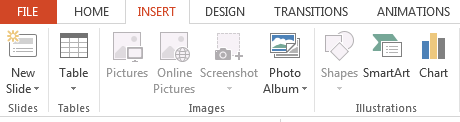 앨범에서 그림위치
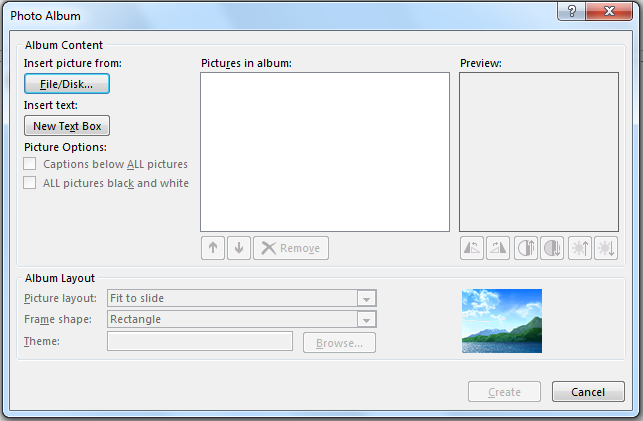 그림 삽입
텍스트삽입
텍스트삽입
그림 옵션
모든그림 아래에 캡션달기
모든그림 흑백으로
앨범 레이아웃
그림 레이아웃
프레임 모양
테마
5
www.pjthe3.com
3
동영상 및  음악 삽입
6
www.pjthe3.com
동영상 및 음악 삽입
1. 동영상  삽입:  삽입-> MEDIA ->VIDEO
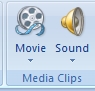 비디오를 선택하면  비디오 툴 서식과 재생이 나타남
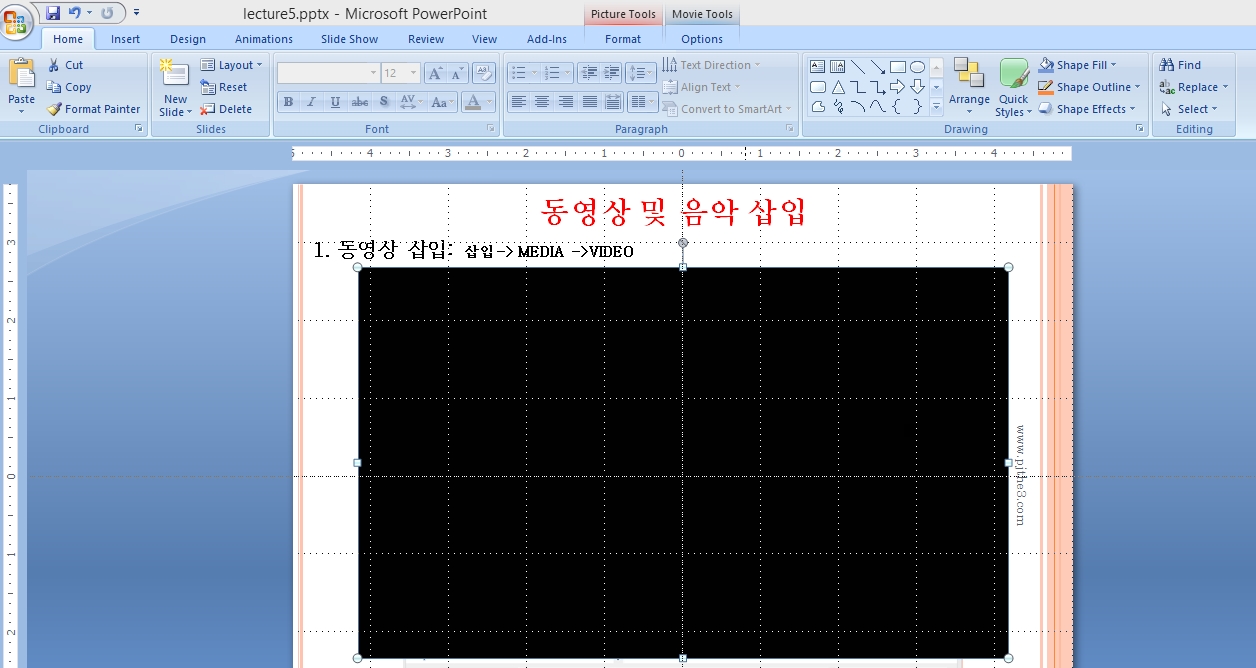 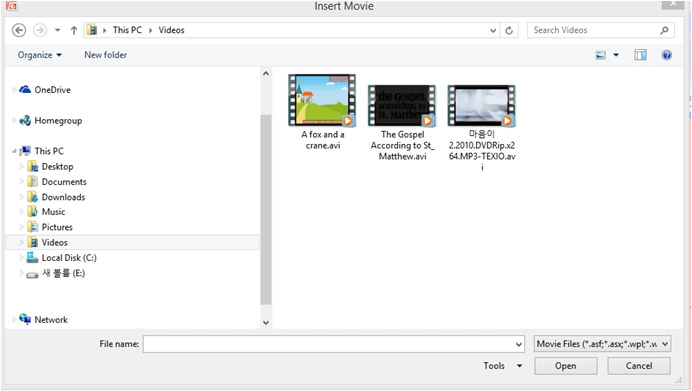 7
www.pjthe3.com
동영상 및 음악 삽입
1. 동영상  삽입:  삽입-> MEDIA ->VIDEO
비디오를 선택하면  비디오 툴 서식과 재생이 나타남
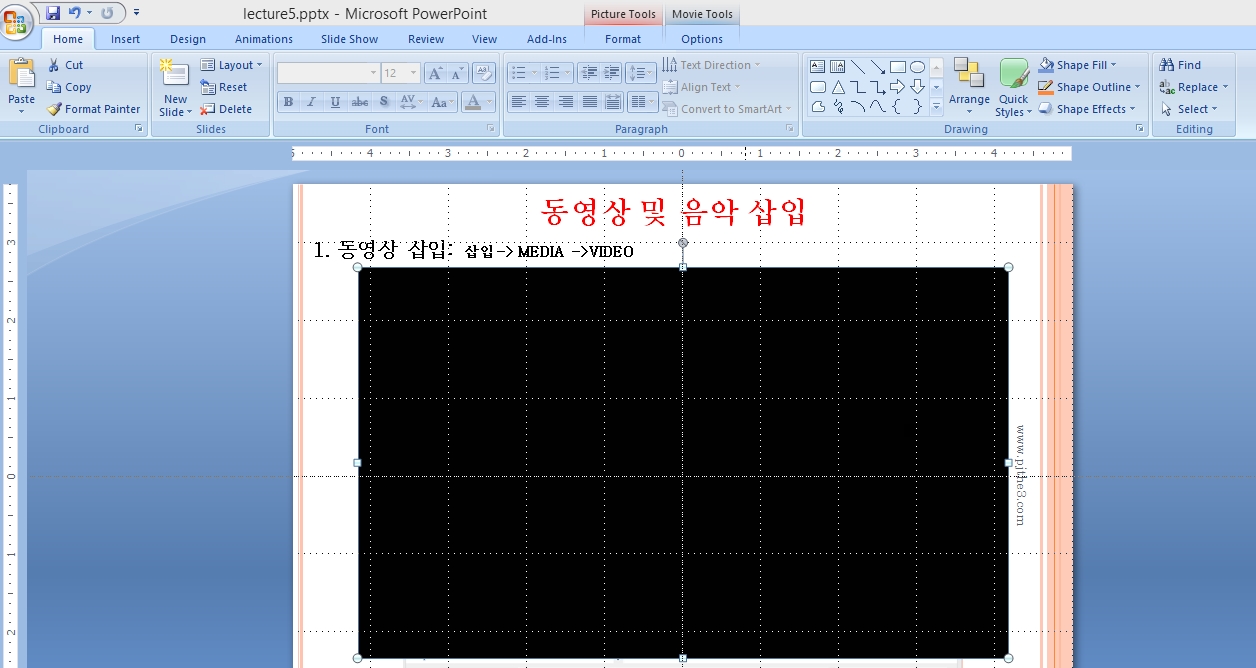 www.pjthe3.com
8
www.pjthe3.com
동영상 및 음악 삽입
1. 동영상  삽입:  삽입-> MEDIA ->VIDEO
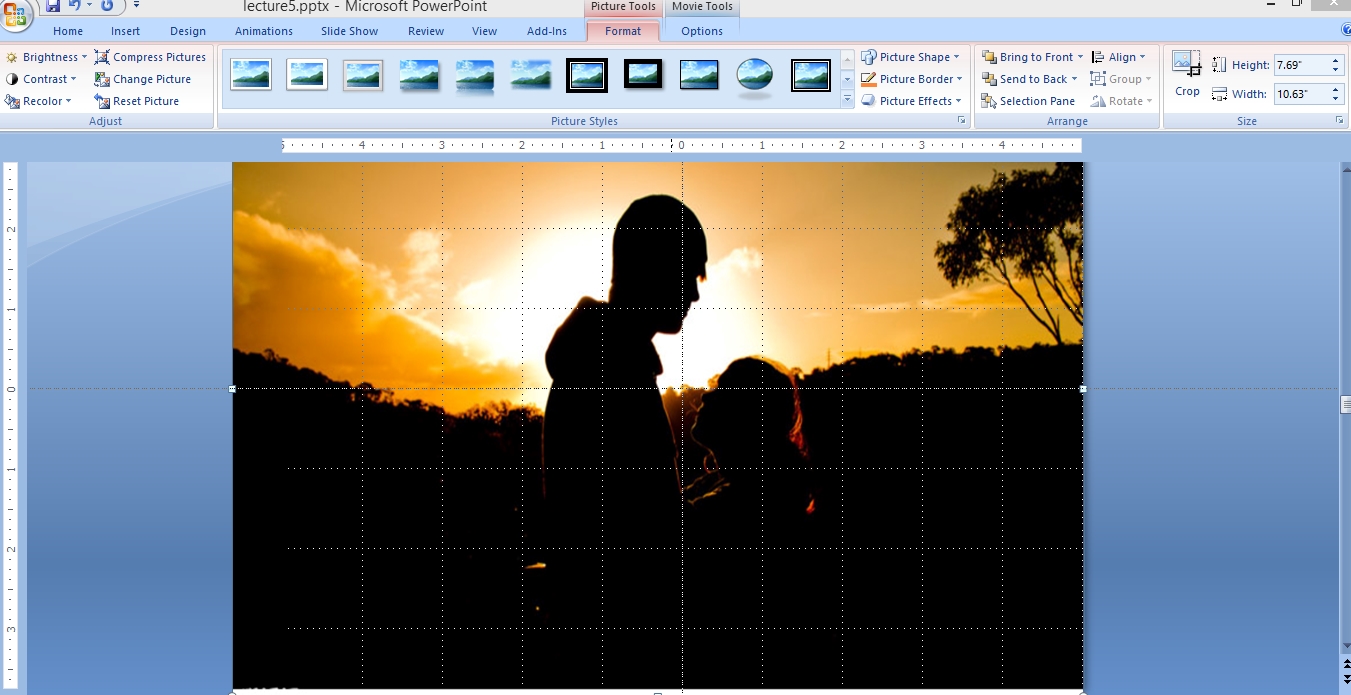 포스터 툴- 첫 검정색 화면을 다른 화면으로 변경
www.pjthe3.com
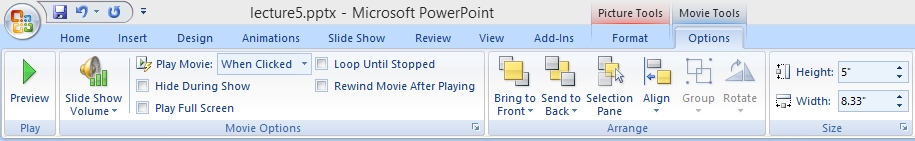 반복재생
미리보기
볼륨
시작: 클릭할 때,
        자동실행
자동되감기
전체화면재생
재생
9
www.pjthe3.com
재생할 때 숨기기
Window  Media  Player 이용하여  동영상  삽입하기
10
www.pjthe3.com
Window  Media  Player 이용하여  동영상  삽입하기
Powerpoint Option파워포인트 옵션 -> Popular기본설정 
     -> Show Developer tab in the Ribbon 체크 -> OK

 Ribbon 메뉴 Developer클릭 -> Control -> 기타 컨트롤
    More Control 클릭 -> Window  Media  Player  선택 ->
    OK ->빈 화면에 Window  Media  Player 창 크기 영역 설정
    -> Window  Media  Player 창 나타남. 

Window  Media  Player 창 선택한 상태에서 우측 마우스 클릭
     -> Property 속성클릭 -> Property창에서 Custom 클릭 ->
     Window  Media  Player Properties에서 File name or URL
                Browse 찾아보기 ->비디오 화일 선택 -> Apply , OK
11
www.pjthe3.com
동영상 및 음악 삽입
2. 음악  삽입:  삽입 -> Media ->Audio
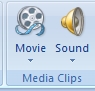 오디오를 삽입하면  오디오 툴 서식과 picture tool이 나타남
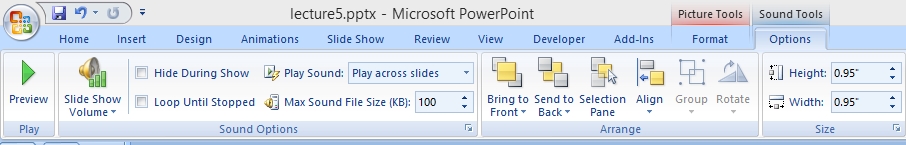 www.pjthe3.com
미리듣기
쇼동안 숨기기
볼륨:
낮음
중간
높음
음소거
시작: 클릭할 때
         자동실행
반복재생
모든 슬라이드에서 연속적으로 음악이 흘러나오게 하려면: 
                                                       Sound option>play sound> Play Across Slides체크

 오디오 클립 아이콘 숨기려면:    쇼동안 숨기기 체크
12
www.pjthe3.com
4
슬라이드 쇼 설정 및 재구성 /  하이퍼링크  설정
www.pjthe3.com
13
www.pjthe3.com
슬라이드 쇼 설정 및 재구성
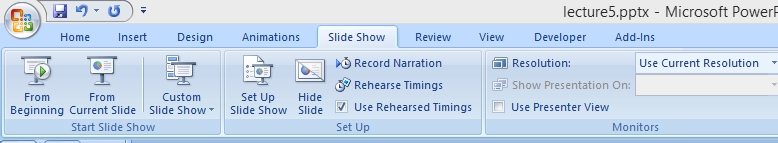 현재 슬라이드부터
처음부터
예행연습
슬라이드 쇼 : 슬라이드 쇼 -> 슬라이드 쇼 시작 그룹
처음부터              :  첫번째 슬라이드에서 슬라이드 쇼를 시작한다.  (F5)
현재 슬라이드부터 :  현재 마우스가 선택되어진 슬라이드에서부터 슬라이드 쇼를
                                     시작한다. (Shift + F5)
14
www.pjthe3.com
슬라이드 쇼 설정 및 재구성
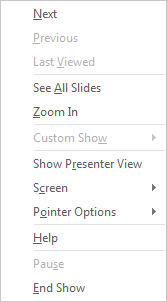 다음
이전

마지막으로 본 상태
재구성한  쇼
화면
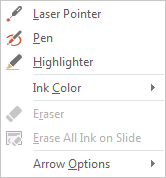 레이저 포인터
포인터 옵션
펜
형광펜
잉크색
지우개
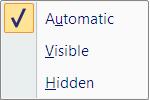 자동
슬라이드의 모든 잉크 삭제
보이기
화살표 옵션
숨기기
2. 슬라이드 쇼할 때  포인터 옵션을  사용하려면: 
      슬라이드 우측  마우스 -> Point Option
15
www.pjthe3.com
슬라이드 쇼 설정 및 재구성
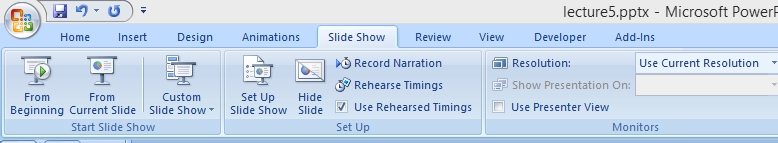 슬라이드 숨기기
슬라이드쇼 재구성
슬라이드쇼 설정
쇼 재구성 하기
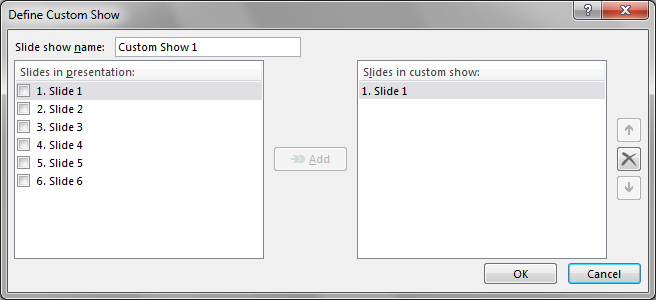 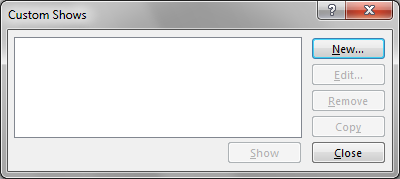 쇼 재구성
3. 슬라이드 쇼 재구성: 
  슬라이드 쇼slide show -> 슬라이드 쇼 시작 그룹-> 
  슬라이드 쇼 재구성 Custom slide show 
숨겨야 하는  슬라이드가  많거나 슬라이드 순서를 변경해서 쇼를 재구성하고자 할때,  
          재구성을 이용
16
www.pjthe3.com
슬라이드 쇼 설정 및 재구성
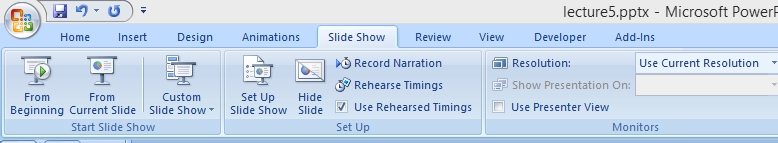 슬라이드쇼 재구성
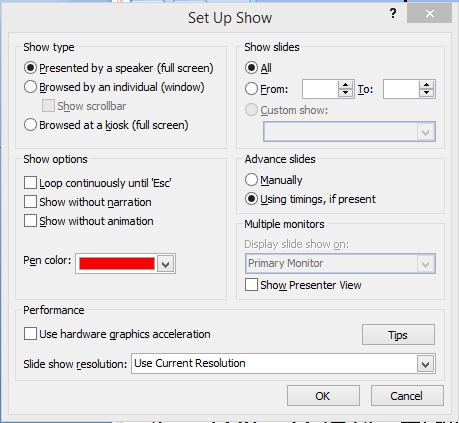 슬라이드 쇼 재구성 한경우에는
4. 슬라이드 쇼 설정:  슬라이드 쇼 -> 설정 set up-> set up slide show 
> set up slide show 에서 custom show 체크, 재구성한 슬라이드 쇼 이름 선택해야
17
www.pjthe3.com
하이퍼링크  설정
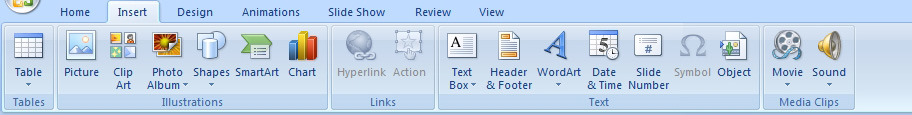 1. Insert삽입 –> Links링크그룹 -> Hyperlink하이퍼 링크 
     ->연결코자 하는 파일이나  슬라이드
찾는 위치:  파일 선택하거나  현재문서에서 원하는 슬라이드  또는 웹 페이지 지정
표시할 텍스트
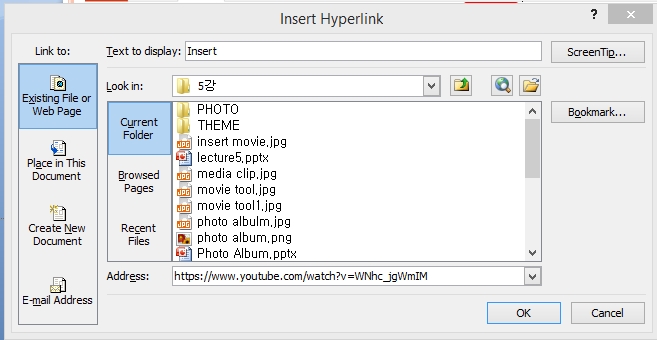 연결대상
스크린 팁(화면설명):  
 마우스 포인터를  가져 갔을때 표시되는  안내글
기존파일
현재폴더
표시할 텍스트: 현재 선택되어 있는 텍스트가 
      표시됨. 선택된 텍스트를 수정할 수 있다. 

 하이퍼링크제거하려면 : 
                   하이퍼링크 대상 우측 마우스 ->
                   하이퍼링크 제거 선택
현재파일
열어본 페이지
새문서
만들기
최근 사용한 파일
전자메일 주소
웹주소
18
www.pjthe3.com